моделирование юбки
Цель нашего урока: дать понятия о форме, стиле. Научиться приемам моделирования юбки.
Существует четыре основных типа фигур: 
• неустойчивая трапеция, • устойчивая трапеция (треугольник), • песочные часы, • прямоугольник.
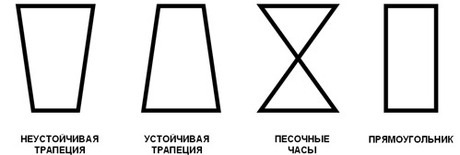 Что на ваш взгляд удобнее?
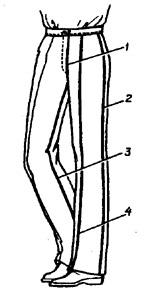 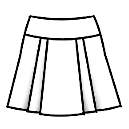 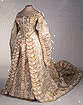 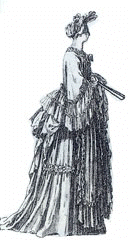 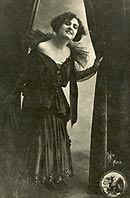 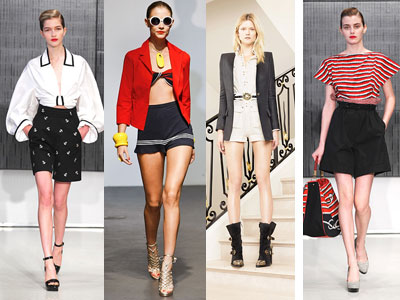 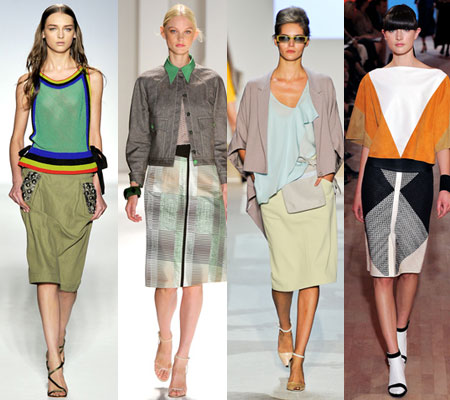 стиль «геометрия».
Мода этого сезона, бесспорно, мода юбок. Мини, тюльпан, карандаш - дизайнеры предлагают множество вариаций на эту тему. Какую модную юбку выбрать?  Попробуем разобраться.
По длине юбки делятся на
Макси
Мини
Миди
По крою  юбки можно разделить на:
Клиньевые
Прямые
Конические
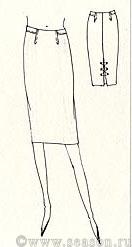 Прямые юбки, чаще всего относятся к спортивному стилю. Простой крой моделей приветствует актуальные дополнения: отстрочку в разных вариантах, шнуровку, люверсы.
Модель, "посаженную" на кокетку, неплохо продублировать или посадить на подкладку. Юбка может быть и с разрезами, и со встречными складками - кому как нравится. 
.
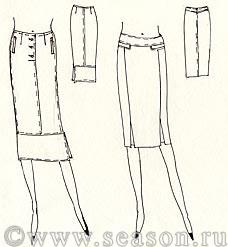 Деловой стиль (как вариант, прямой фасон юбок). "Офисная" мода вполне допускает оформление юбок складками, шлицами, шнуровками и неброской фурнитурой.
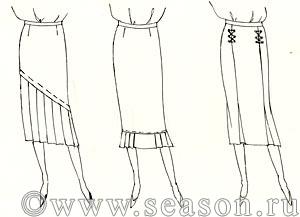 Задание 1
Задание 2
Моделирование юбки с расширением к низу
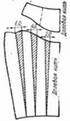 Задание 3
Моделирование юбки с кокеткой и расширением с верху